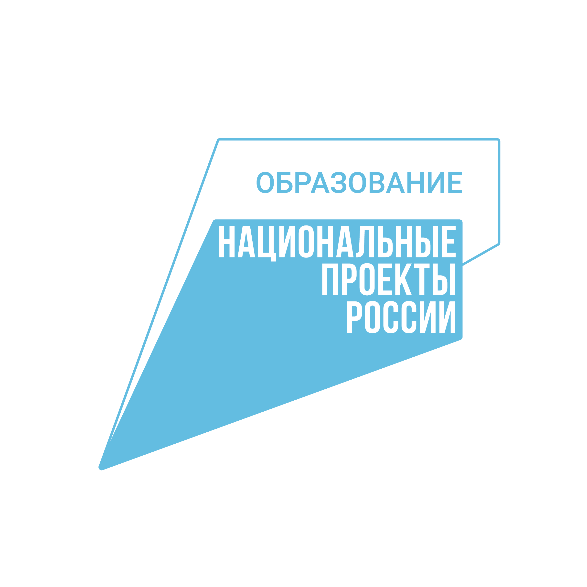 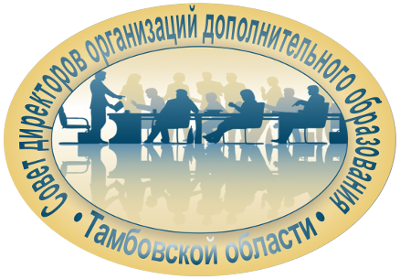 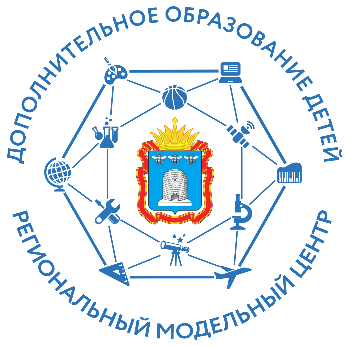 Обновленный формат реализации Регионального сетевого образовательного проекта
СМИ БУДУЩЕГО 2.0
С.А. Бегинина, заведующий отделом
Тамбовского областного государственного бюджетного
образовательного учреждения дополнительного образования«Центр развития творчества детей и юношества» - 
Региональный модельный центр дополнительного образования детей
Вклад в развитие дополнительного образования детей
использование проектного подхода как эффективного механизма реализации модели сетевого взаимодействия
создание и функционирование регионального детско-юношеского пресс-центра, координирующего развитие молодежных медиа в регионе
содействие самоопределению, самореализации и профориентации учащихся
обеспечение доступности дополнительного образования,в том числе для детей с особыми образовательными потребностями и возможностями, а также проживающим в отдаленных территориях, посредством использования дистанционных образовательных технологий
создание условий для развития компетенций будущего(soft-skills, art-skills) у детей и молодежи
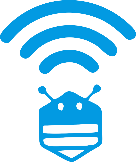 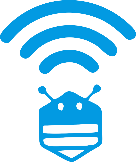 Практическая деятельность
Форма обучения
привлечение на мероприятия муниципального и
регионального уровня
подготовка и размещение статей в региональных СМИ и социальных сетях
наполнение Интернет-страницы регионального детско-юношеского пресс-центра
защита проектов
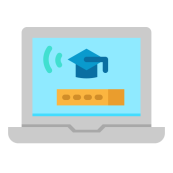 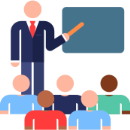 очно-заочная
дистанционная
Участники проекта
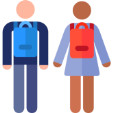 20
Создание развивающих сред
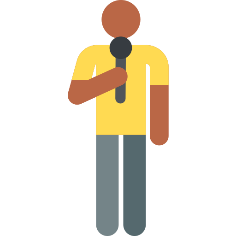 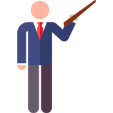 учащиеся
обучающие семинары, вебинары
мастер-классы
тренинговые упражнения
деловые профориентационные игры
интерактивные игры
творческие мастерские 
подготовка и проработка материалов 
   для размещения в СМИ
 региональный конкурс и выставки учащихся
проблемные ситуации для педагогов
педагоги
представители СМИ
Основные направления работы
Региональная медиашкола«СМИ Будущего»
Региональный детско-юношеский пресс-центр
Региональный учебно-методический кабинет повышения профессиональных компетенций педагогов, реализующих программы и проекты в сфере медиаобразования
Пирамида взаимосвязи
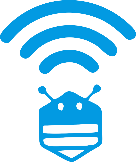 Образовательные сессии Центра
Образовательные организации
муниципалитета
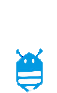 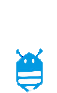 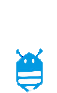 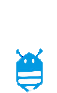 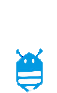 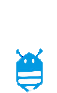 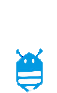 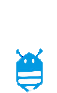 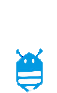 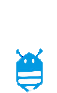 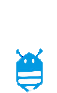 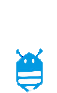 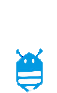 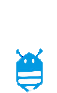 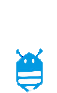 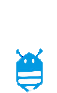 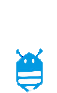 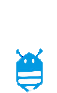 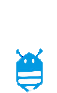 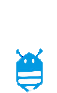 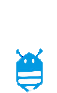 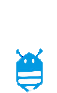 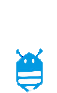 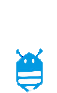 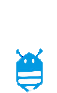 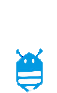 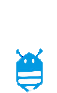 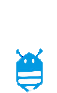 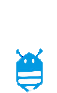 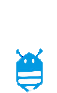 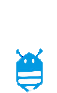 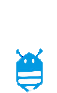 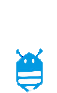 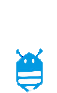 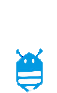 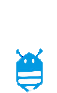 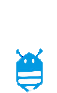 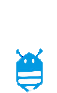 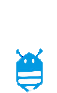 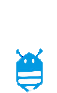 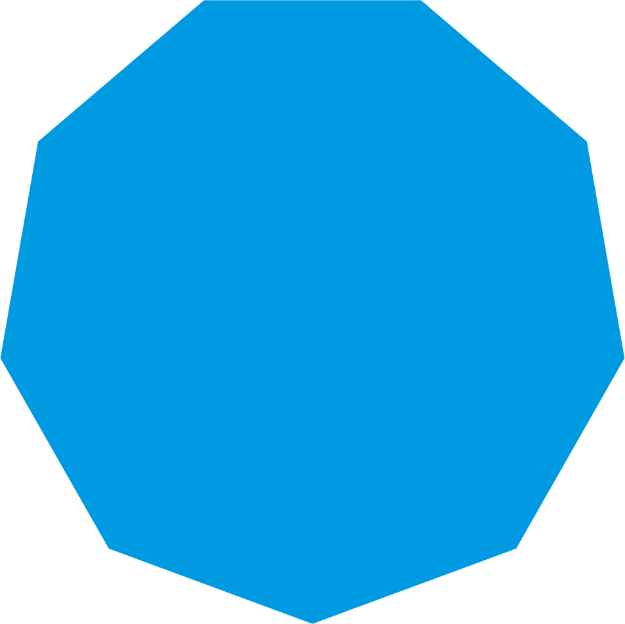 Образовательные организации
муниципалитета
Базовая организация дополнительного образования
ТОГБОУ ДО
«Центр развития творчества
детей и юношества»
Образовательные организации
муниципалитета
Образовательные организации
муниципалитета
Работа Базовых организаций дополнительного образованияс закреплёнными за ними  территориями
Базовая организация дополнительного образования
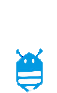 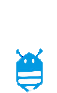 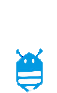 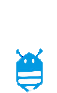 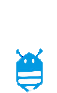 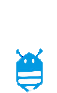 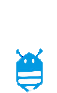 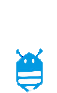 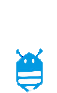 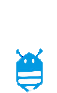 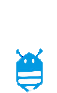 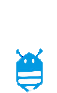 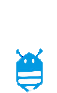 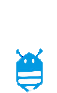 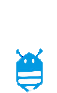 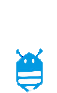 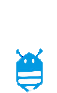 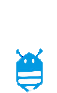 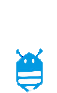 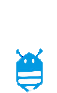 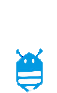 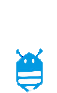 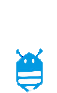 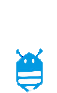 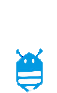 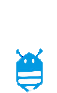 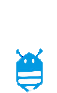 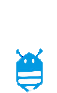 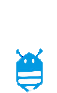 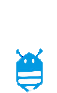 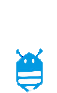 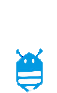 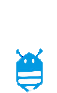 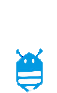 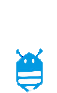 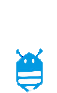 Образовательные организации
муниципалитета
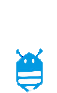 Образовательные организации
муниципалитета
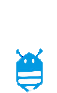 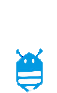 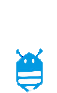 Образовательные организации
муниципалитета
Образовательные организации
муниципалитета
Обмен опытом
по организации учебного процесса
МБУ ДО
«Дом детского творчества» города Котовска
МБУ ДО
«Дом детского творчества» города Рассказово
МБУ ДО
«Центр детского творчества» города Мичуринска
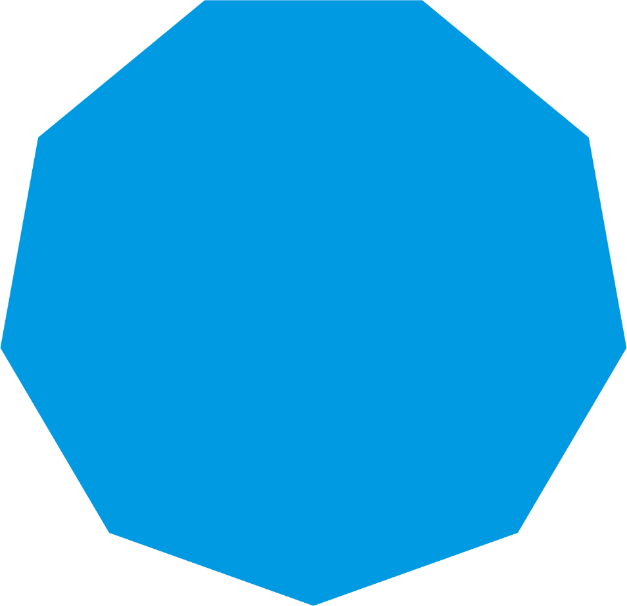 ТОГБОУ ДО
«Центр развития творчества
детей и юношества»
МБУ ДО
«Районный Дом детского творчества» Мордовского района
МБОУ ДО
«Центр дополнительного образования для детей» города Моршанска
МБОУ ДО
«Центр развития творчества детей и юношества 
Тамбовского района»
МБУ ДО
«Центр дополнительного образования детей»города Тамбова
МБОО ДО
«Детский образовательно-оздоровительный
Центр «Кристалл»
города Уварово
МБУ ДО 
«Центр детского творчества» города Кирсанова
Региональный детско-юношеский
пресс-центр
Образовательные организации
муниципалитета
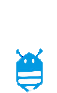 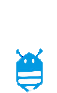 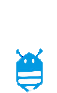 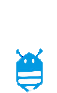 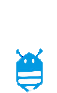 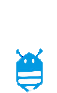 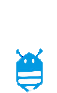 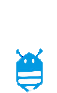 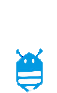 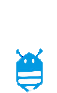 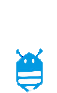 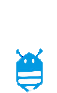 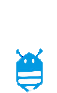 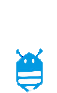 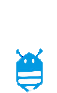 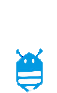 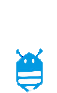 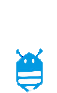 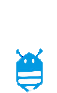 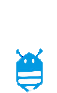 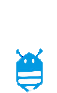 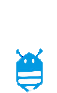 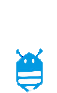 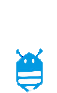 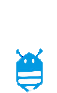 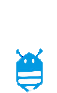 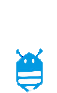 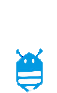 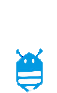 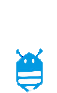 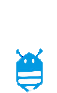 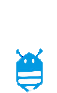 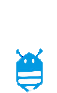 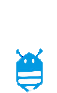 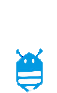 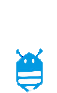 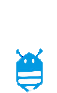 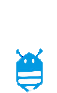 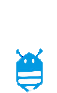 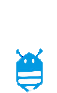 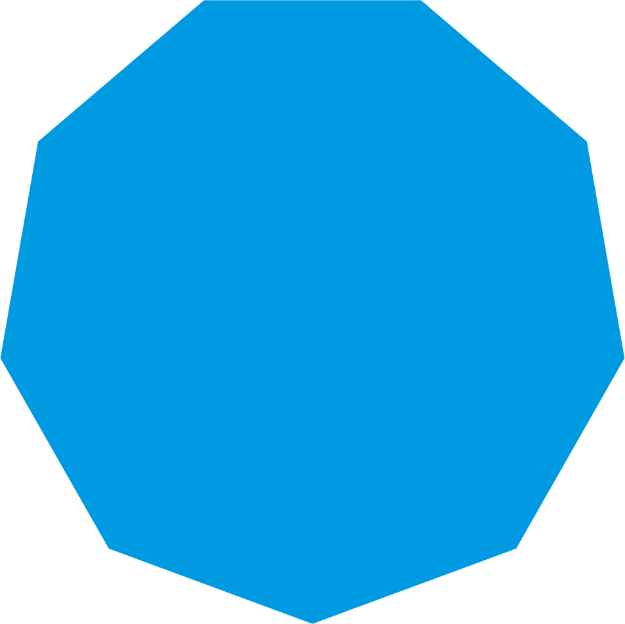 Образовательные организации
муниципалитета
Базовая организация дополнительного образования
ТОГБОУ ДО
«Центр развития творчества
детей и юношества»
Образовательные организации
муниципалитета
Образовательные организации
муниципалитета
По итогам реализации Проекта
будут получены следующие результаты:
выстроена единая структура качественного взаимодействия участников Проекта на всех уровнях

апробированы новые подходы к реализации дополнительной общеобразовательной общеразвивающей программы в сетевой форме

повышен уровень профессиональной подготовки педагогов, курирующих данное направление на местах

повышено качество предоставляемых материалов участников Проекта

организовано регулярное размещение материалов (не более 5 материалов от каждой Базовой организации) в разделе «СМИ будущего» на региональном портале дополнительного образования детей (https://dop.68edu.ru/media-future)
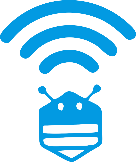 КОНТАКТНАЯ ИНФОРМАЦИЯ
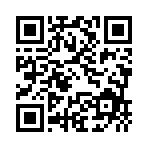 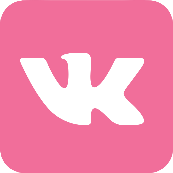 vk.com/media.future




facebook.com/pg/media.of.future/posts





dop.68edu.ru/media-future
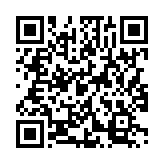 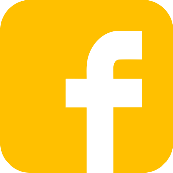 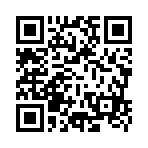 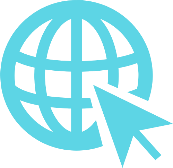 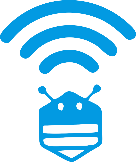